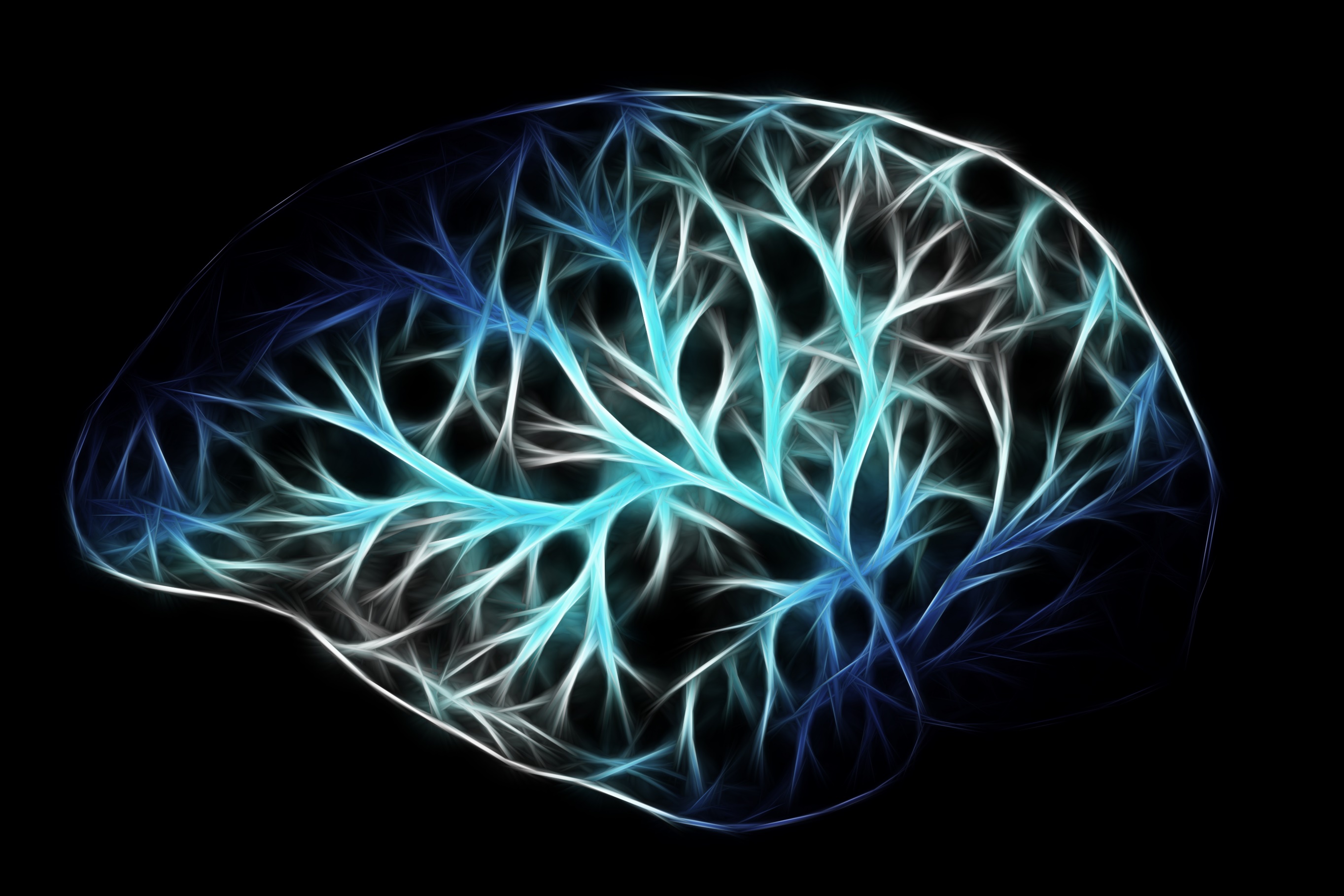 Konzeptorientierung
Vernetztes Denken durch digitale Medien fördern
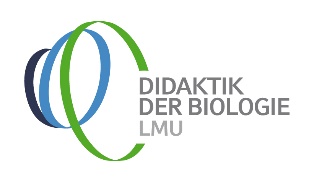 Didaktik Biologie, Didaktik MathematikLudwig-Maximilians-Universität München
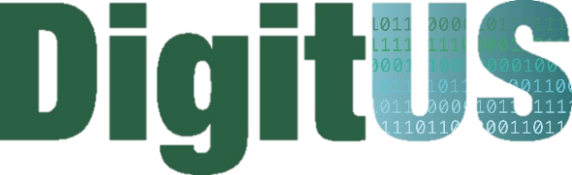 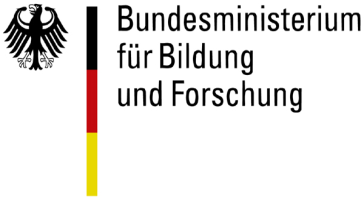 AGENDA
Theoretische Grundlagen: Konzeptorientierung
Basiskonzepte zur Vernetzung
Leitfragen nutzen
Ein Inhalt – viele Basiskonzepte
Verstehenselemente einbinden
Leitfragen nutzen
Darstellungen verknüpfen
Hinführungsphasen planen
Phänomene nutzen
Bedeutung der Fokusfrage
Das Schalenmodell
Zusammenfassung, Auftrag, Ausblick
Quellen und Literaturverzeichnis
Bilder
Titelbild: Bild von Gerd Altmann auf Pixabay https://pixabay.com/images/id-2676370/
Agenda
Bild von Gerd Altmann auf Pixabay: https://pixabay.com/images/id-3382507/
Bild von Gerd Altmann auf Pixabay: https://pixabay.com/images/id-5464441/
Bild von John Hain auf Pixabay: https://pixabay.com/images/id-679997/
Bild von Victoria Borodinova auf Pixabay: https://pixabay.com/images/id-4736342/
Bild von qimono auf Pixabay: https://pixabay.com/images/id-3255118/
Bild von 422737 auf Pixabay: https://pixabay.com/images/id-654956/
Bild von Free-Photos auf Pixabay: https://pixabay.com/images/id-1246209/
Bild von 12019 auf Pixabay: https://pixabay.com/images/id-1789697//
Bildausschnitt von LTDatEHU auf Pixabay: https://pixabay.com/images/id-1095751/

Allgemeine Einführung: Bild von Gerd Altmann auf Pixabay: https://pixabay.com/images/id-1989138/
Alle Bilder lizensiert unter CC-BY-SA 4.0
Fragen?
Kontakt
Lehrstuhl für Didaktik der Biologie
Projekt DigitUS Biologie

Prof. Dr. Birgit J. Neuhaus
Dr. Monika Aufleger
Dr. Christian Förtsch
Dr. Dagmar Frick
Annemarie Rutkowski
Michael Spangler

Winzererstraße 45
80797 Münchendigitus@bio.lmu.de
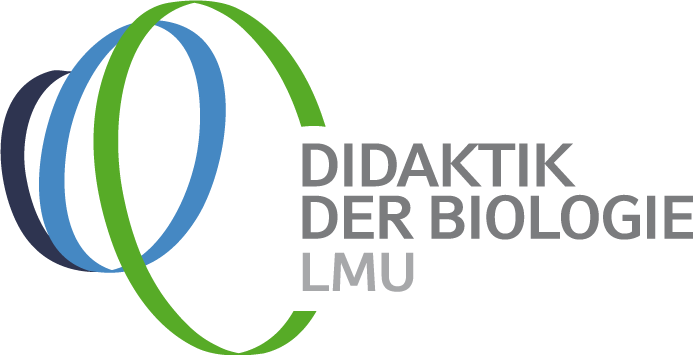 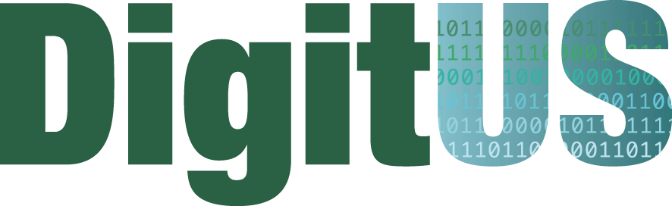 Erstellt von Didaktik der Biologie, LMU München, im Projekt DigitUS. Die Logos von DigitUS und seiner Projektpartner sind urheberrechtlich geschützt.

DigitUS (Digitalisierung von Unterricht in der Schule) wird aus Mitteln des Bundesministerium für Bildung und Forschung gefördert (FKZ: 01JD1830A).
Lizenzhinweis: "Konzeptorientierung Vernetztes Denken durch digitale Medien fördern", erstellt 
von B. Neuhaus, D. Traub, M. Aufleger, A. Rutkowski, C. Förtsch und M. Spangler  im Projekt  DigitUS und lizenziert als CC BY SA 4.0.